Поликультурное образование студентов кафедры технологии микробиологического синтеза СПбГТИ(ТУ), посредством участия в программах международной академической мобильности "ERASMUS+
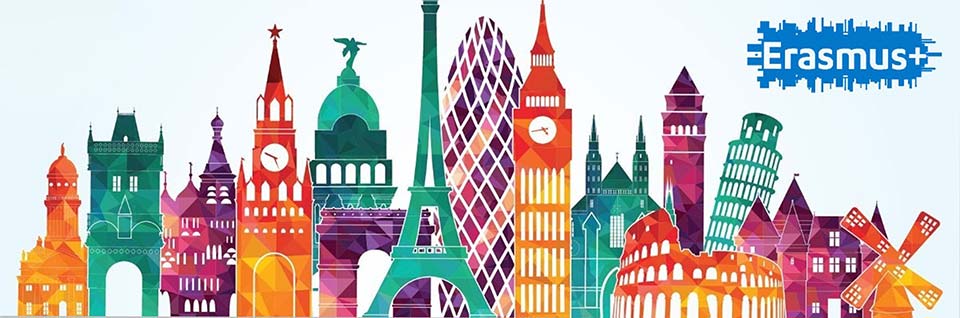 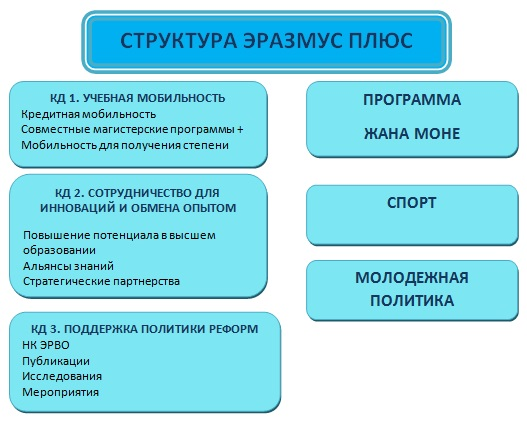 Международная академическая обильность студентов кафедры  ТМС 2015-2020
Российское участие в программе международной академической мобильности Erasmus+ (Key Action 1 - мобильности для студентов и преподавателей)
Договора о партнерстве по программе  ERASMUS+
Болгария
Университет Ангел Канчев г. Русе
Университет Пищевых технологий, Пловдив
Университет химических технологий и металлургии г. София
Венгрия
Университет Дебрецена
Германия
Университет Хохенхайма
Технический университет Гамбурга
Италия
Университет Милана
Университет Тор Вергата г. Рим
Университет Терамо
Латвия
Университет Естественных наук и технологий
Литва
Политехнический университет Каунаса
Польша
Университет Яна Кохановского г. Кельце
Варшавский университет естественных наук
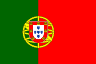 Португалия
Политехнический институт г. Браганса
Политехнический институт г. Коимбра
Католический университет г. Порто
Румыния
Университет Трансильвании г. Брашов
Университет Лучиан Блага г. Сибиу
Университет Политехника г. Тимишоара
Университет сельского хозйства и ветеринарной медицины г. Тимишоара
Университет сельского хозйства и ветеринарной медицины г. Бухарест
Университет Штефана чел Маре г. Сучава
Словения
Университет Любляны
Хорватия
Университет Я.Ю. Штроссмайера
Университет North
Загребский университет

Заключенные соглашения
Планируется заключение соглашений
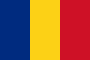 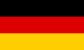 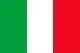 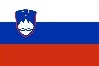 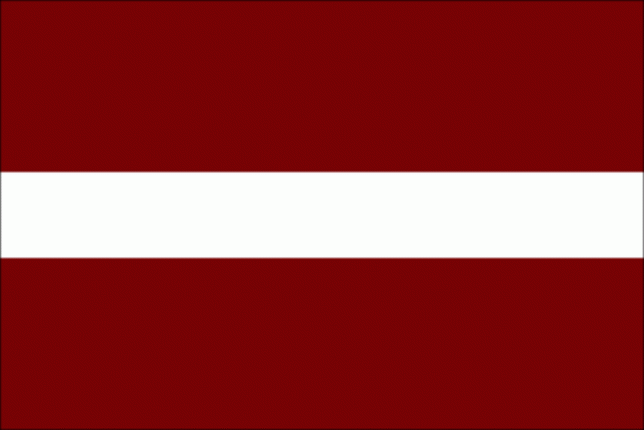 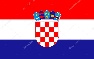 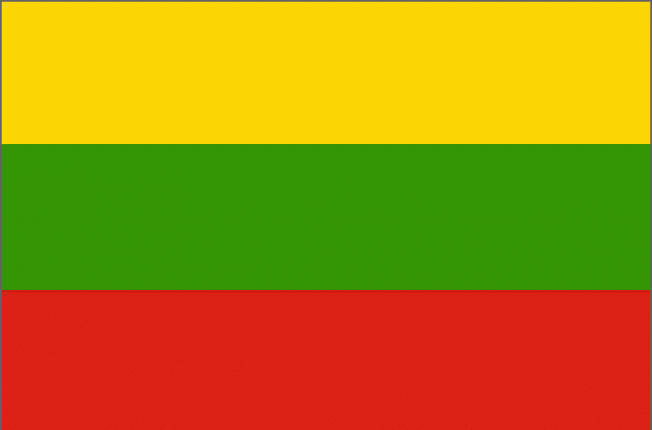 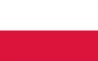 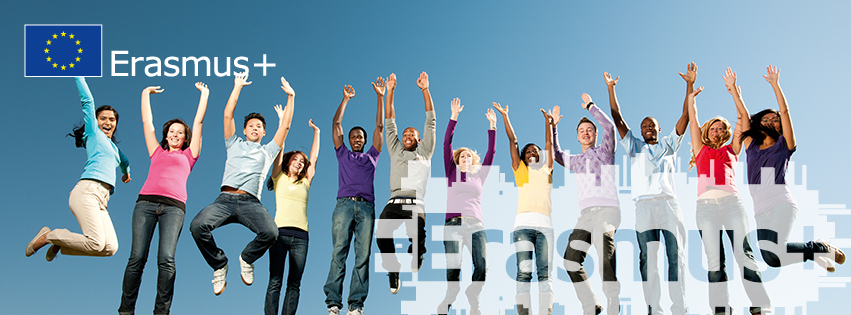